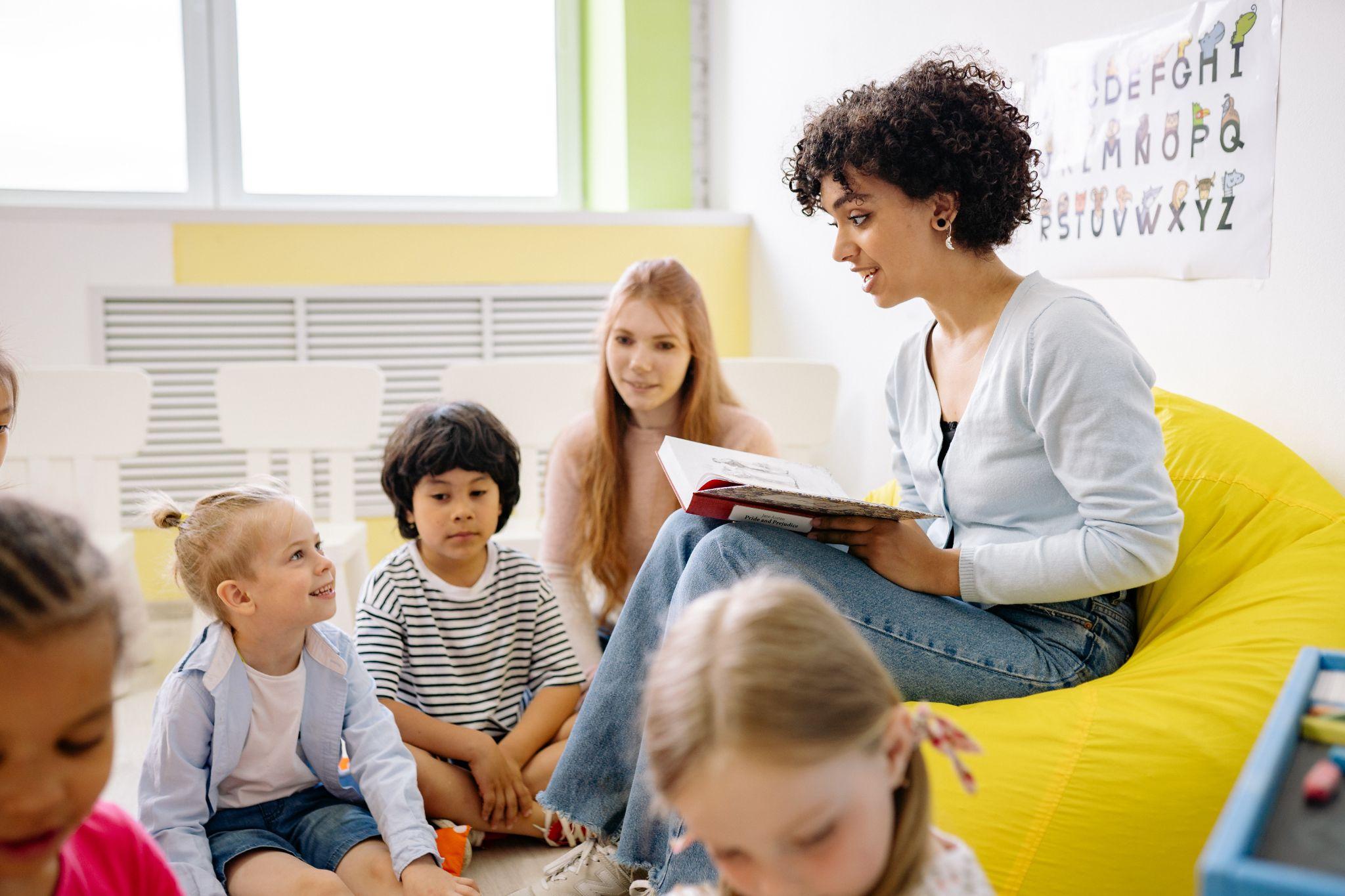 The Untapped Power of Ed Prep Program and District Partnerships to Increase Teacher Quality and Retention
Emily GarciaChief Education Officer
Versidi, Inc.
214-725-1964 (Cell) 
Emily.Garcia@versidi.com
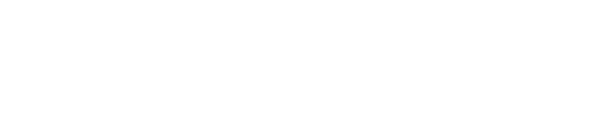 Increasing Teacher Quality and Retention
Key Ideas: 
School districts have the “buying power” and educator preparation programs (EPPs) have the “supplying power”. 
How can districts and EPPs work together to recruit and prepare teachers who will spend their career in your district meeting the needs of your students?
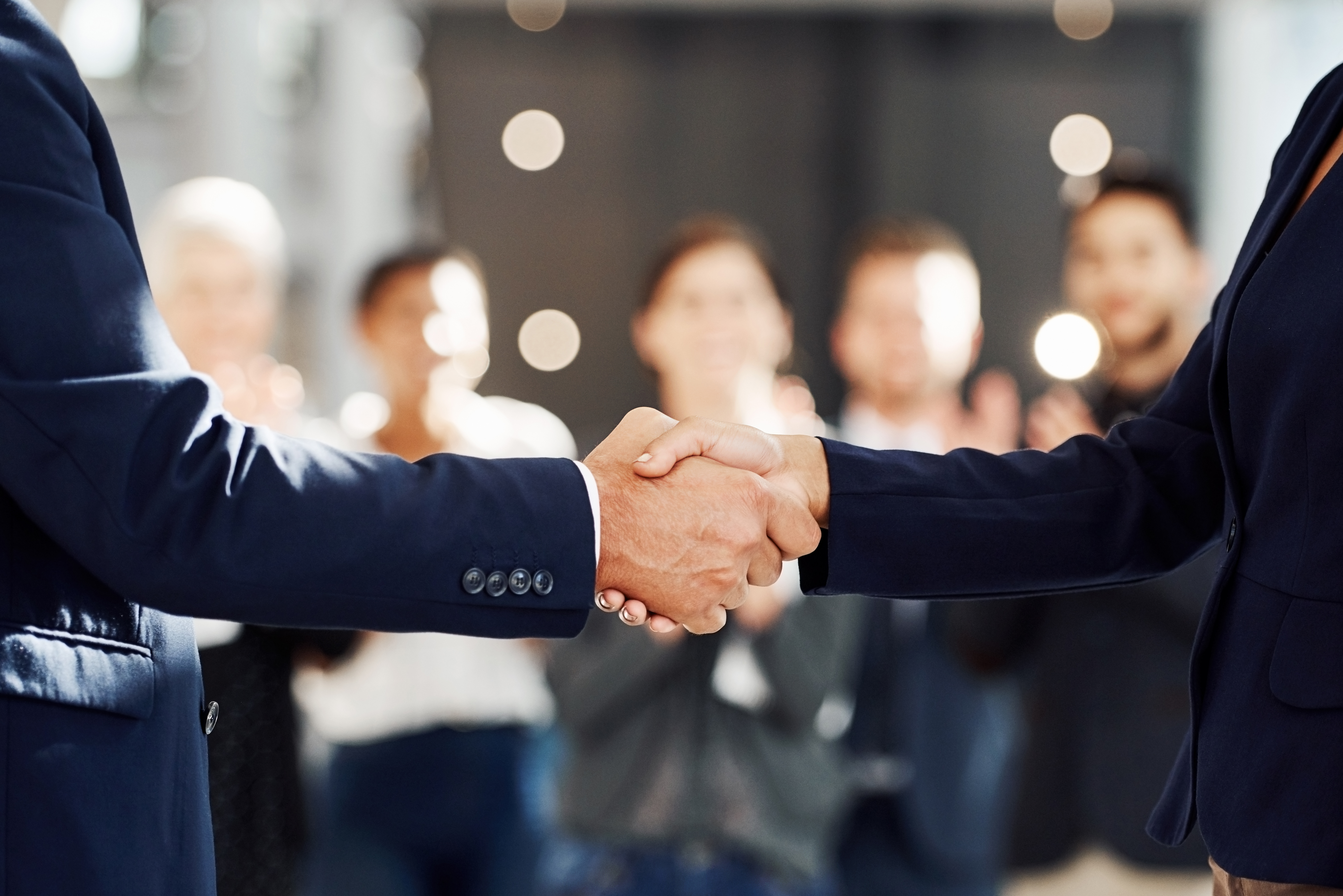 Maximize Your District’s Buying Power
Be an informed consumer: what EPPs are your candidates coming from? Are you pointing your candidates toward strong programs? Are you pointing them in a direction at all?

 Are your candidates’ EPP choices driven solely by cost, time and simplicity? How does this impact outcomes? How does this FEED the teacher retention crisis?

 Consider formal partnerships with EPPs that are willing to engage in deep, collaborative preparation. Hallmarks of strong partnerships include:
Coaching from the EPP that is aligned to the district’s initiatives/curriculum
Frequent, proactive communication FROM the educator preparation program TO the district related to individual candidate progress 
Training and certification timelines aligned to district hiring timelines 

 What are the combined carrots and sticks in your district policy related to completing certification?  (Differentiated pay, leadership opportunities, etc.)
An example of LEA/EPP Collaboration:
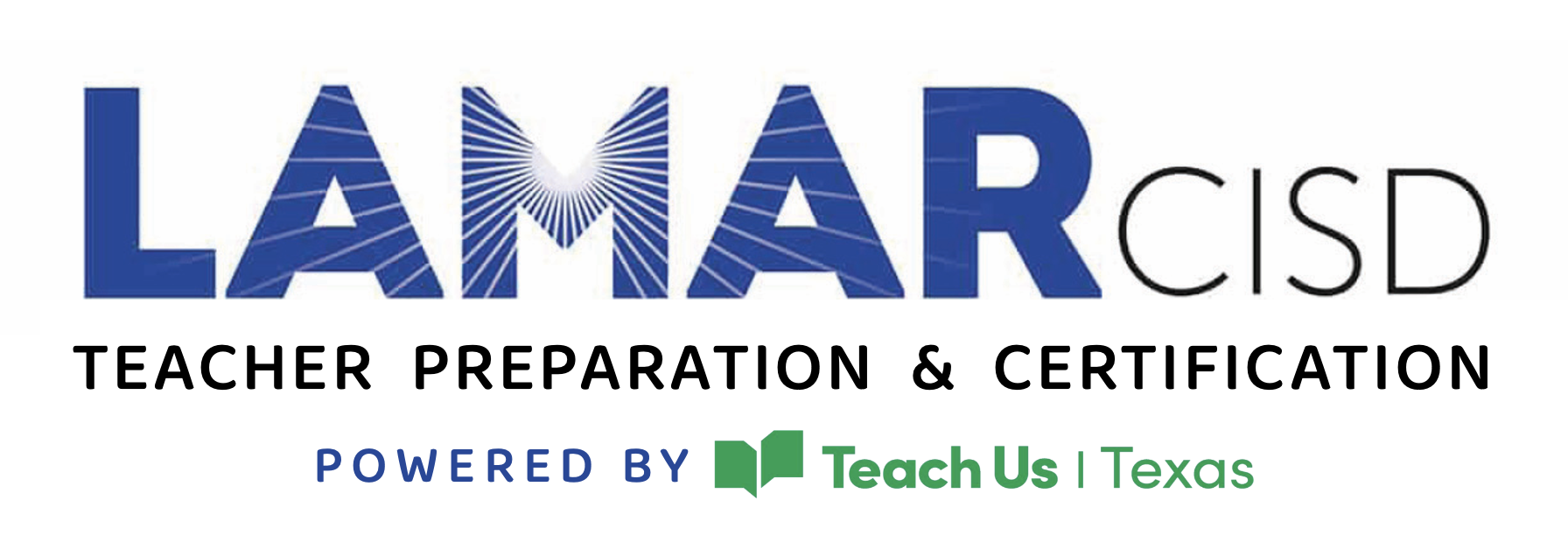 The “Powered By” model enhances existing LEA human capitol strategies with aligned educator preparation, certification requirement compliance, and seamless technology/communication integration.
The district continues to administer their standard recruitment and onboarding routines while benefiting from a co-designed educator preparation experience for new hires and current DOI candidates. 
Key benefits include ongoing communications between the EPP, district and candidate related to individual progress toward goals and  wrap around supports and timelines for candidates designed in alignment with district hiring needs.
True Partnership: Shared Accountability & Support
The “Powered By” model for Districts Wanting to Actively Partner in the Preparation of Their Future Teachers
EPP Contribution: A state-approved, flexible, affordable educator preparation program customized and co-branded with the school district
Shared Roles: Recruitment, marketing, progress monitoring, continuous improvement and accountability
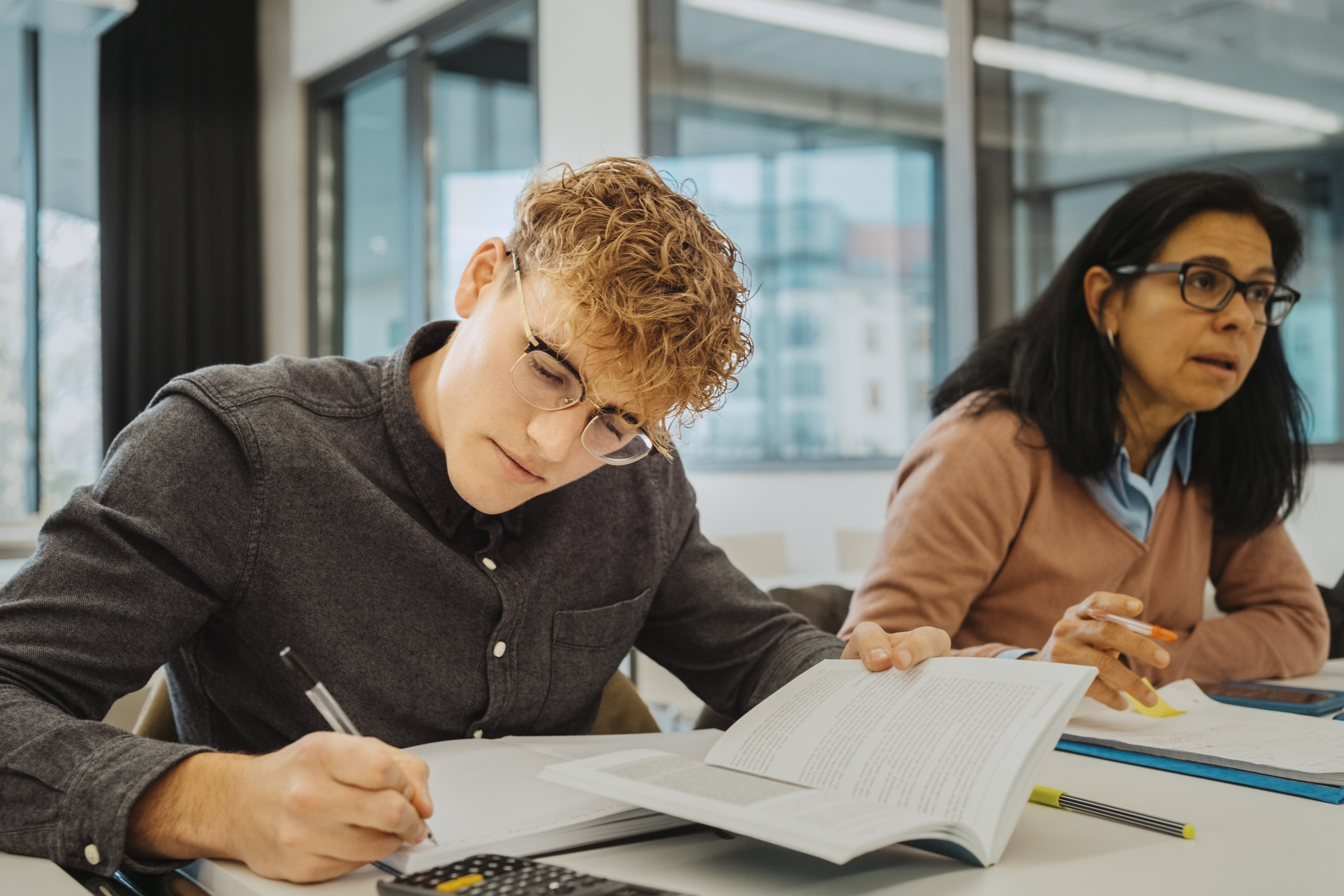 Comprehensive Recruitment Support
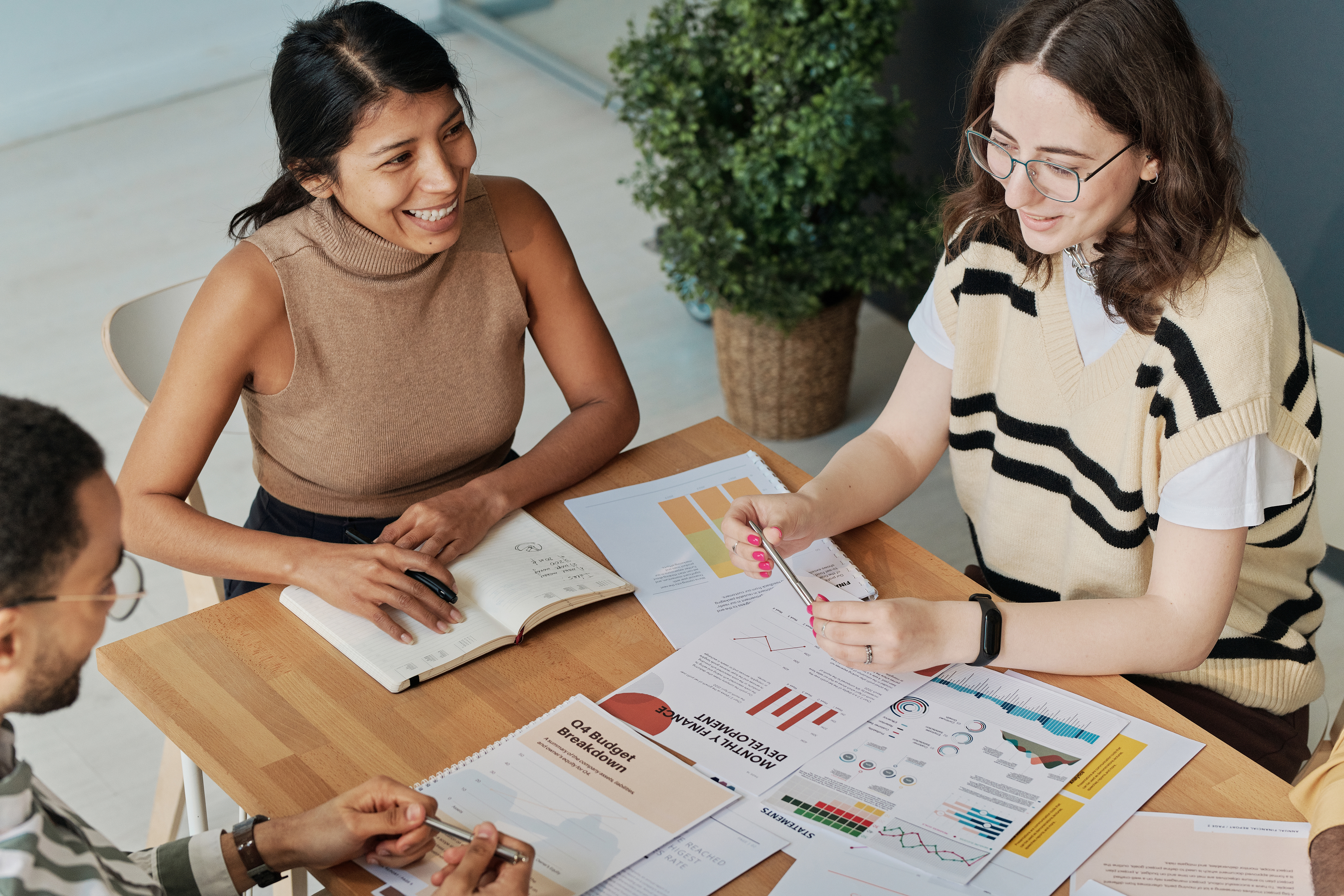 EPP/District Collaborative RecruitmentCo-develop and execute marketing strategies to attract prospective candidates, including job fairs and paid/organic marketing.

Strategic MarketingImplement digital marketing campaigns (social media, email, PPC) and content marketing (blogs, webinars, case studies).
Failing to plan means planning to fail….
Significant buzz in the legislature related to a sizeable investment in teacher preparation that would be directed to districts to fund participation in high quality educator preparation
Conditions of the funding will likely include formalized partnerships like the ones described today.

This is a good time to do your market research and establish formal partnerships:
What EPPs are your teachers coming from?
What EPPs do you point your non-certified teachers to?
How do you incentivize teachers to complete a high quality EPP?
Which EPPs do you WANT to partner with and what’s the plan?
Thank You!
Emily GarciaChief Education Officer
Versidi, Inc.
214-725-1964 (Cell) Emily.Garcia@versidi.com
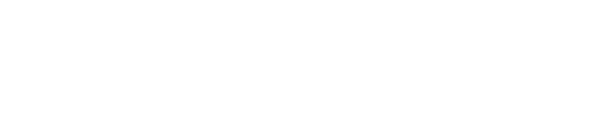